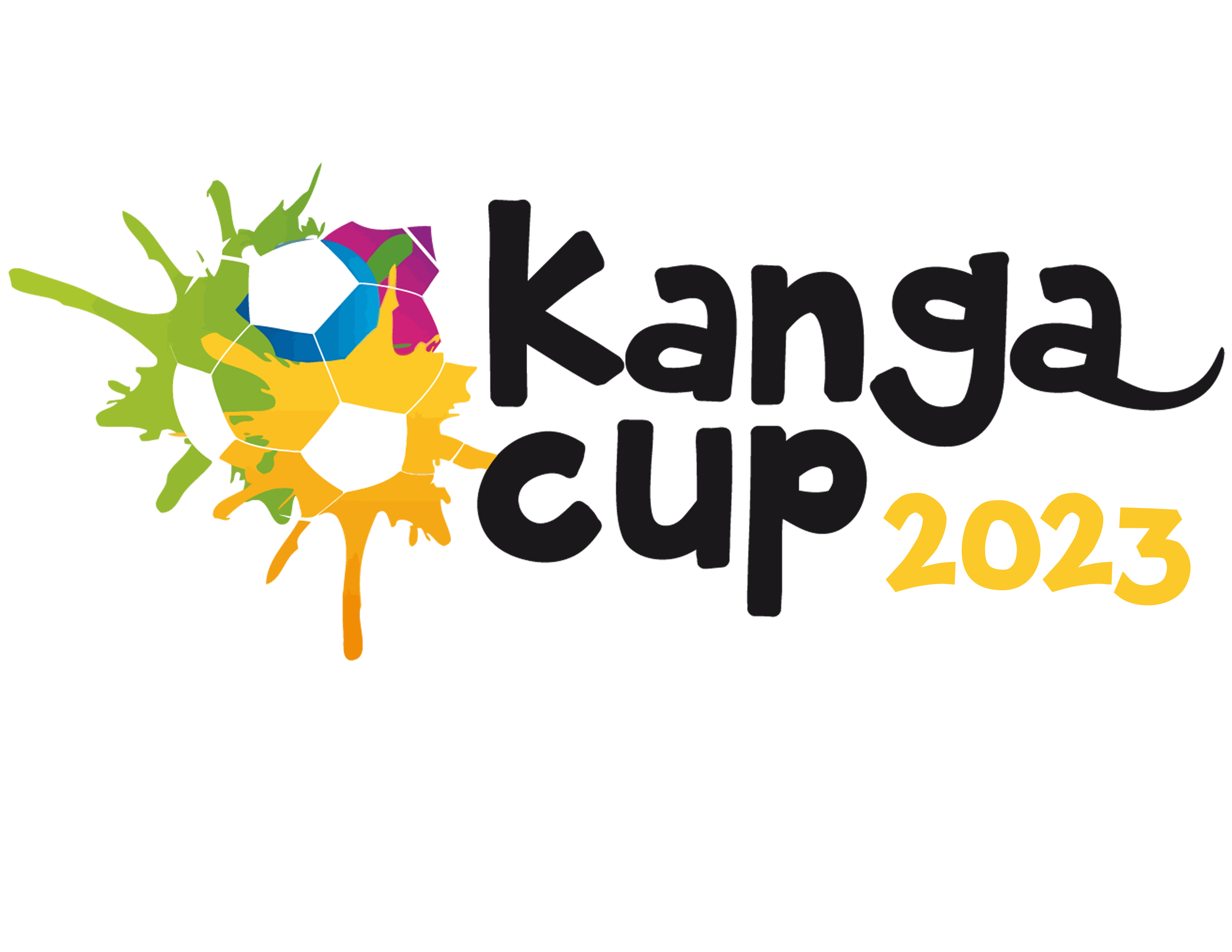 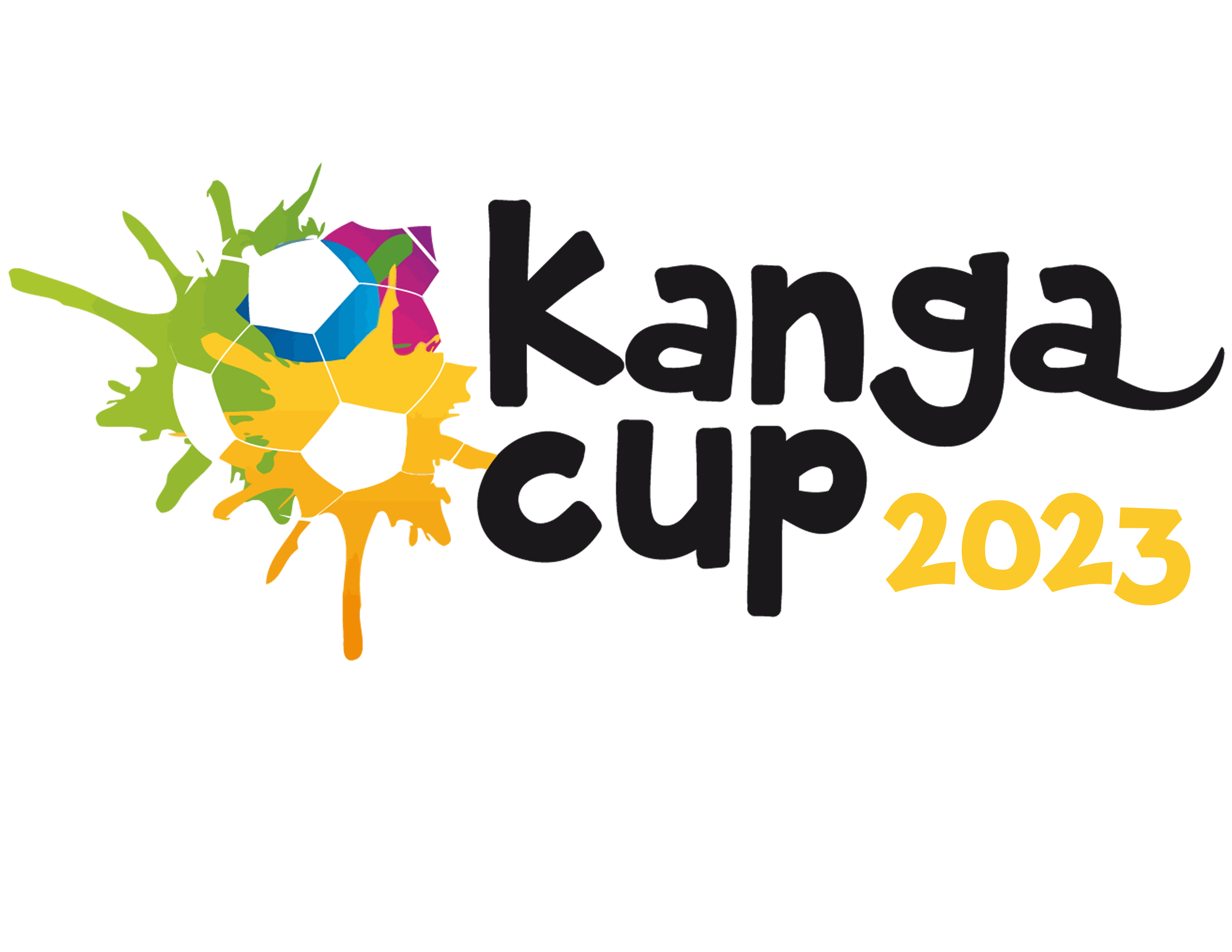 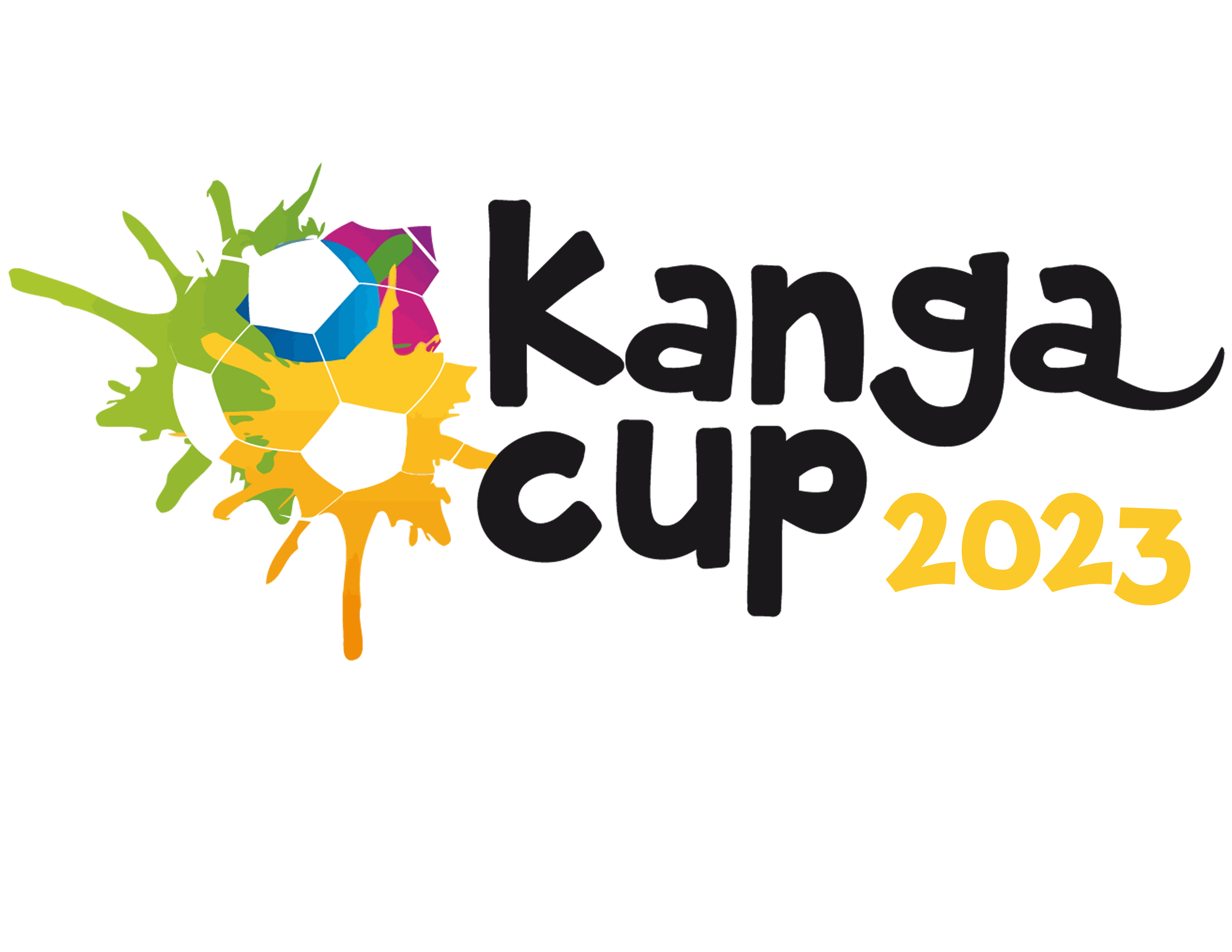 July 2-7th, 2023
July 2-7th, 2023
July 2-7th, 2023
COMPETITION

NAME

             DOB                  FFA#

TEAM
COMPETITION

NAME

             DOB                  FFA#

TEAM
COMPETITION

NAME

             DOB                  FFA#

TEAM
COMPETITION

NAME

             DOB                  FFA#

TEAM
COMPETITION

NAME

             DOB                  FFA#

TEAM
COMPETITION

NAME

             DOB                  FFA#

TEAM
COMPETITION

NAME

             DOB                  FFA#

TEAM
COMPETITION

NAME

             DOB                  FFA#

TEAM
COMPETITION

NAME

             DOB                  FFA#

TEAM
Place photo here
Place photo here
Place photo here
Place photo here
Place photo here
Place photo here
Place photo here
Place photo here
Place photo here
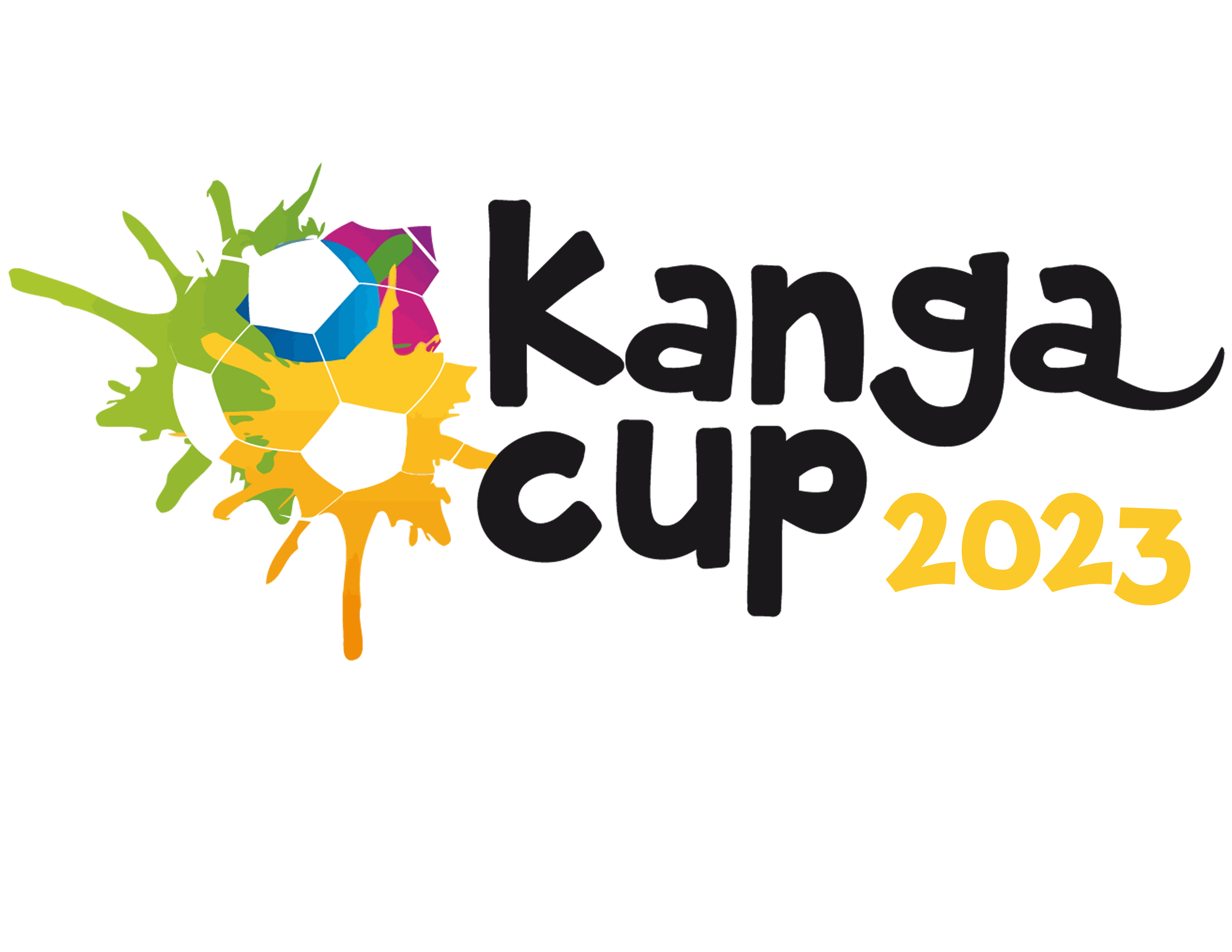 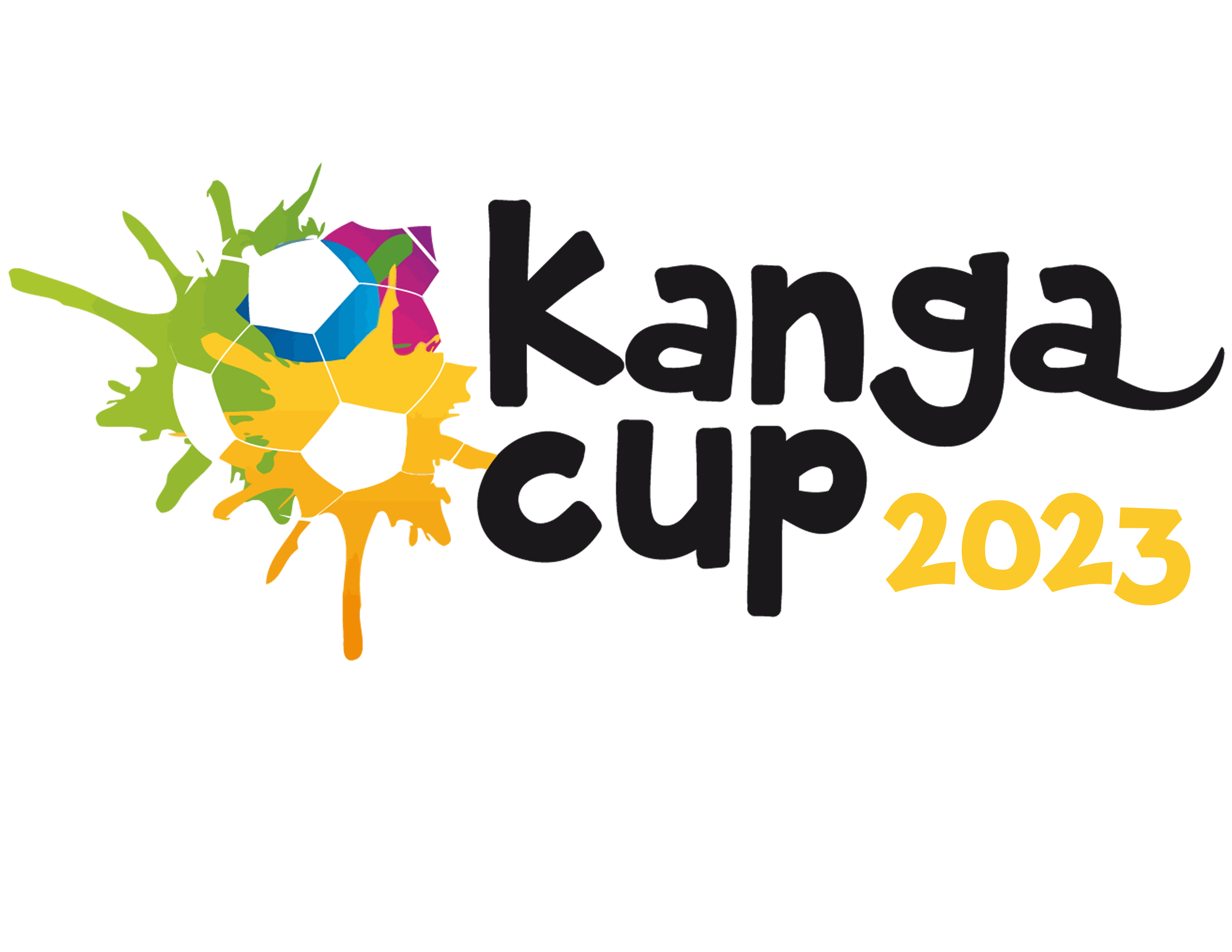 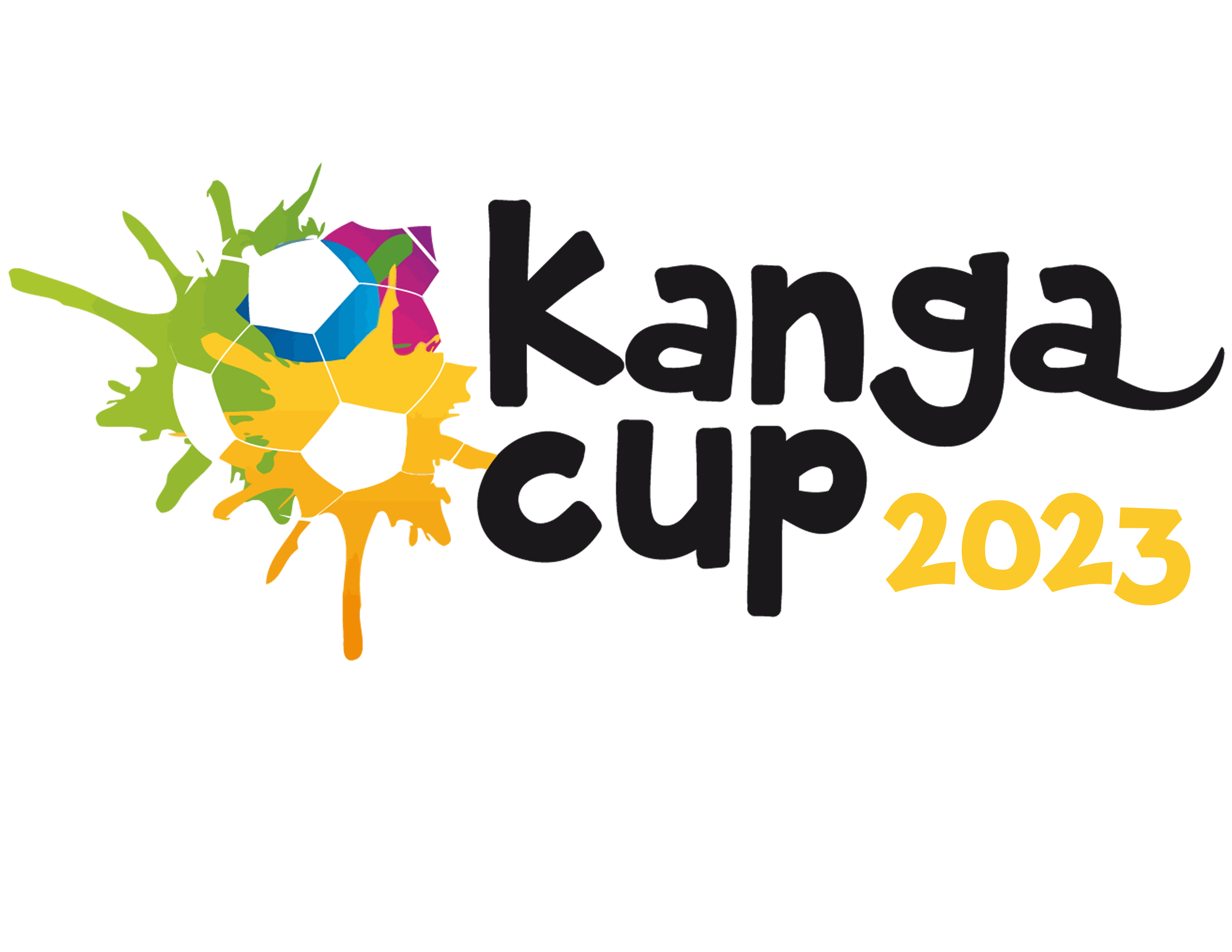 July 2-7th, 2023
July 2-7th, 2023
July 2-7th, 2023
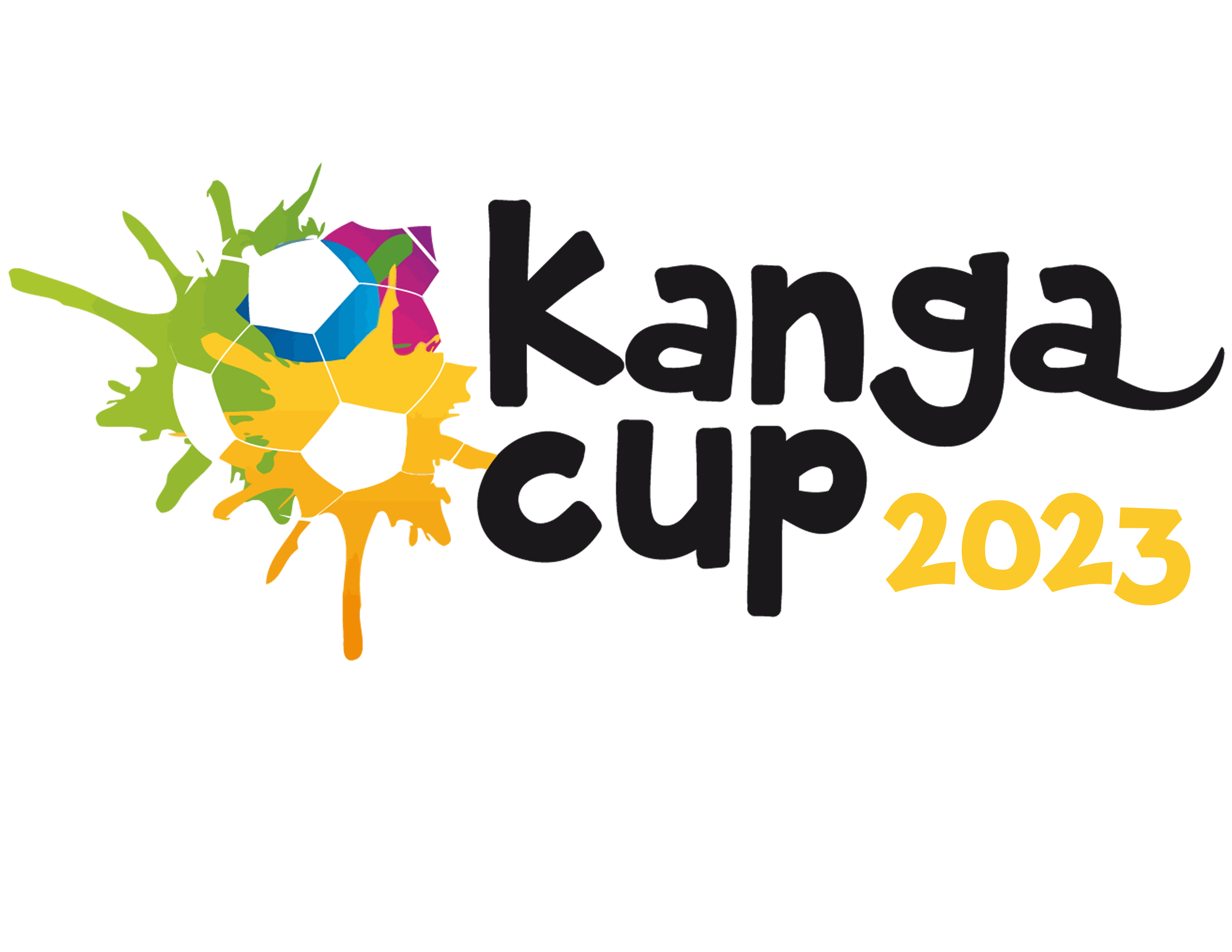 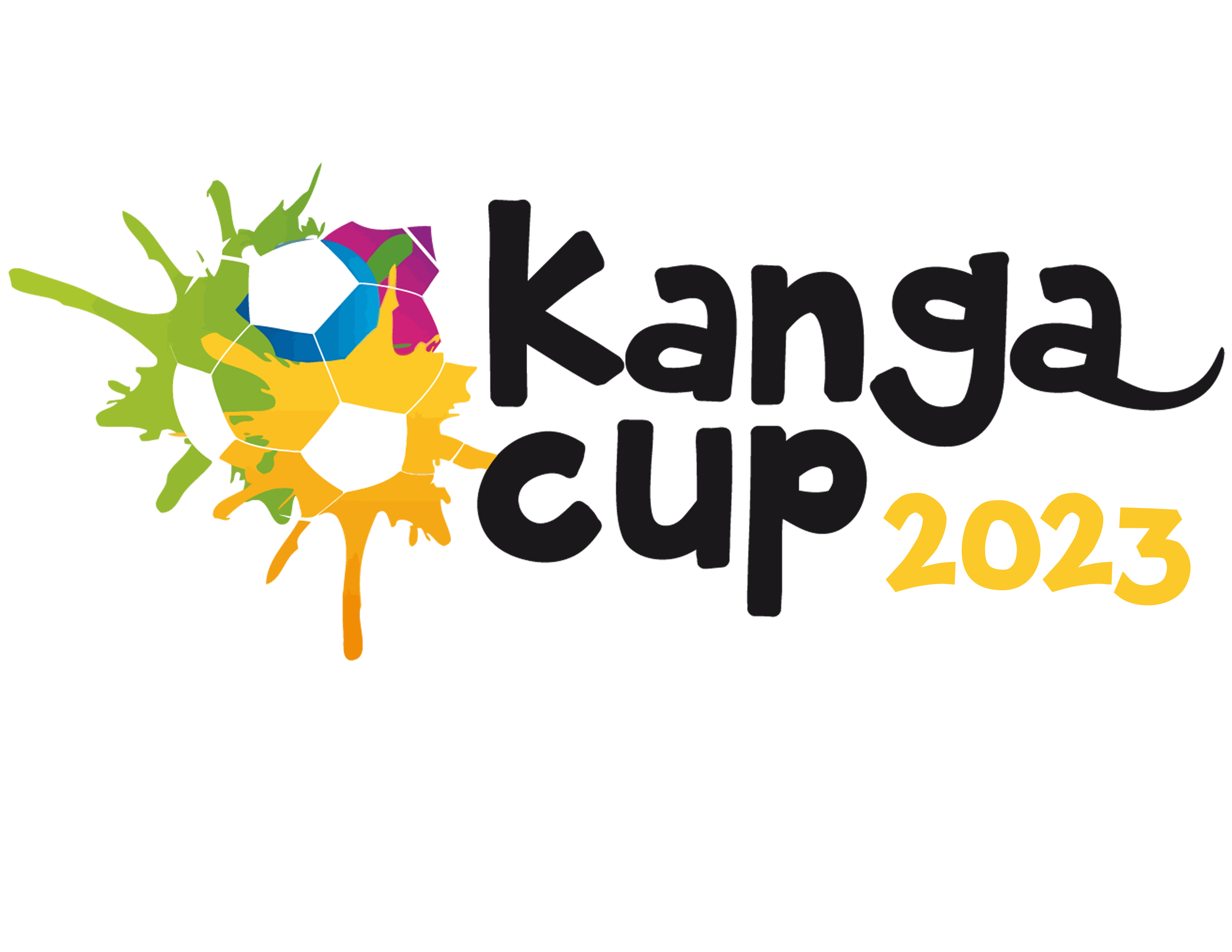 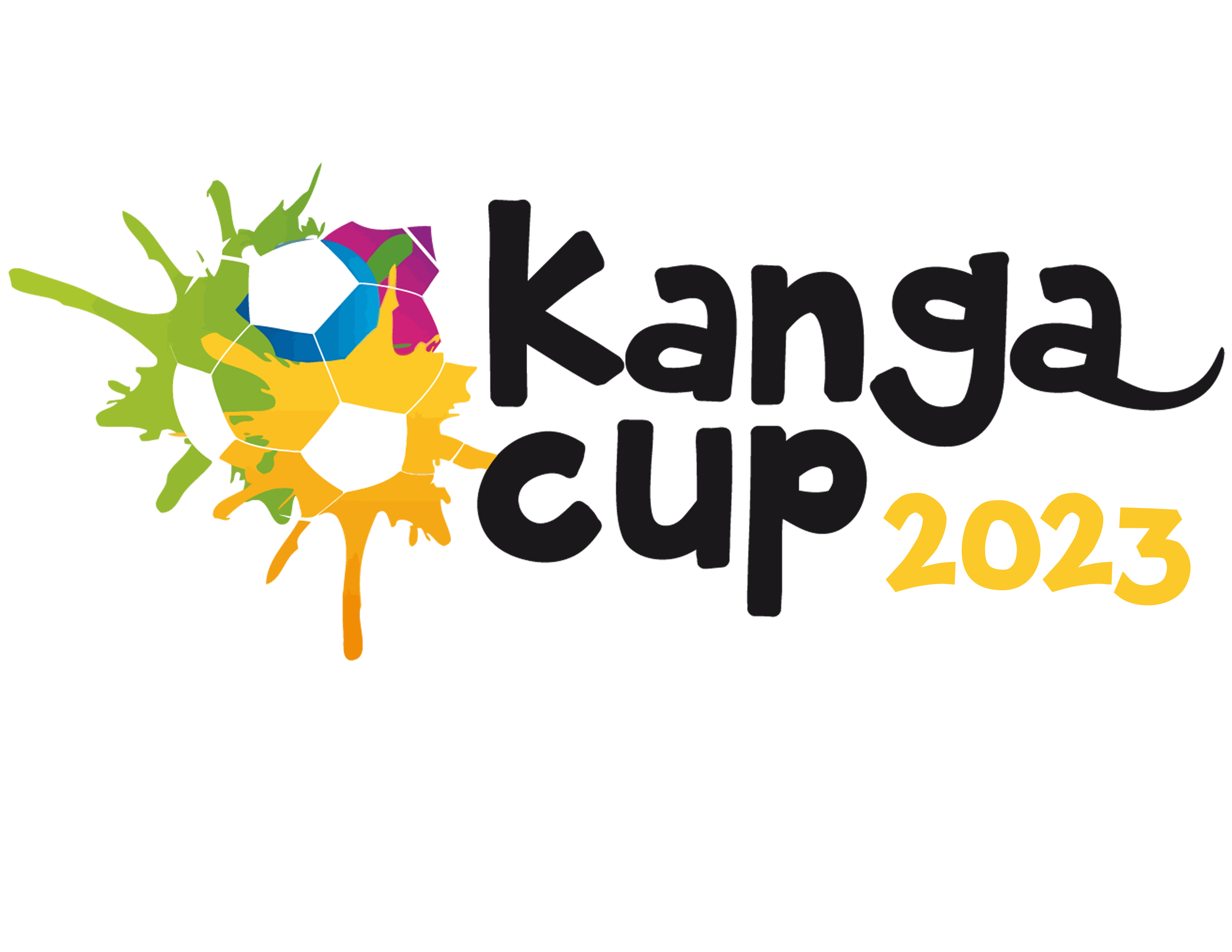 July 2-7th, 2023
July 2-7th, 2023
July 2-7th, 2023